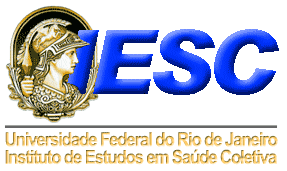 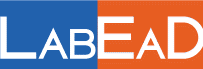 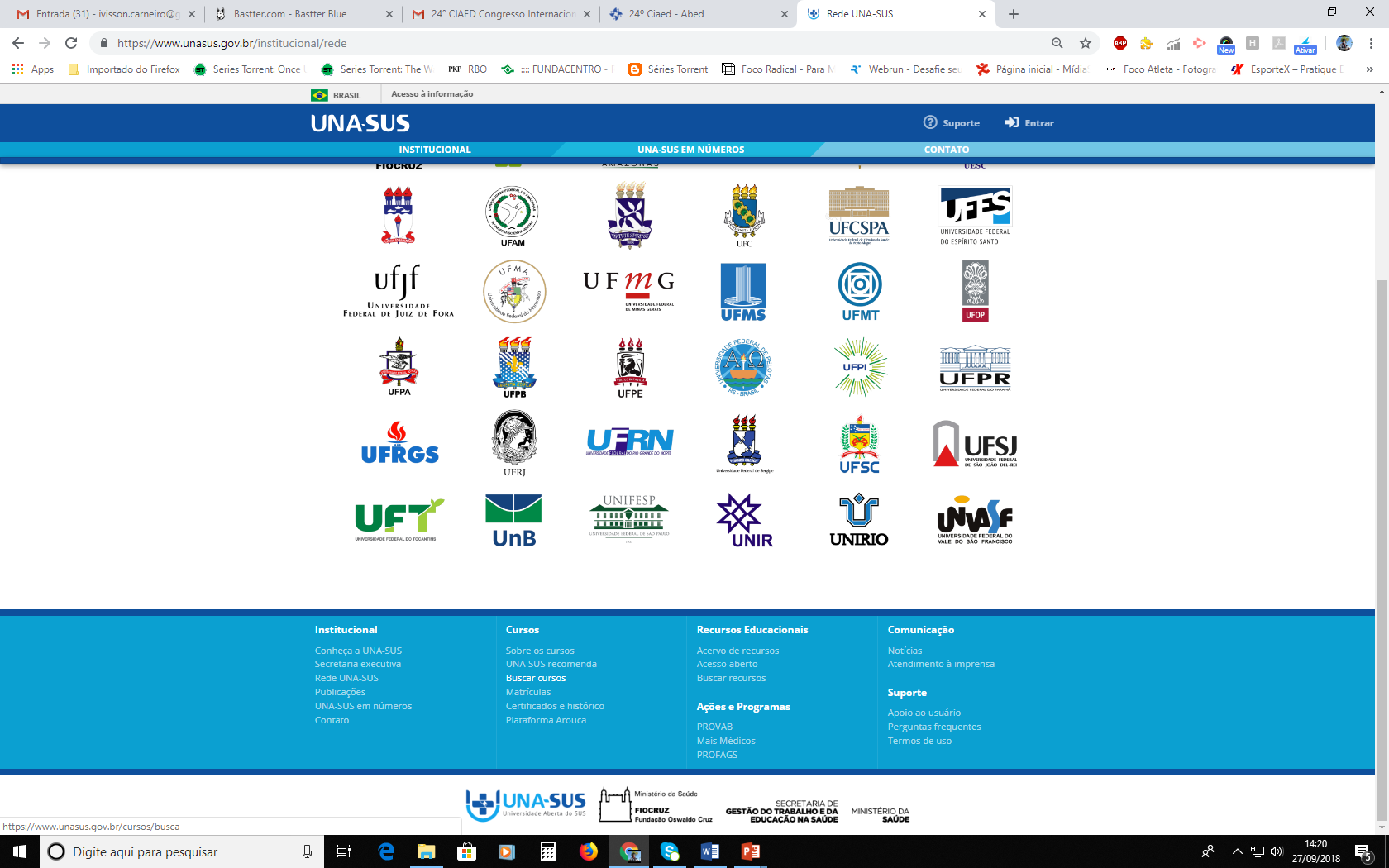 Formação de recursos humanos em vigilância em saúde ambiental: uma proposta de avaliação. LABEAD/IESC/UFRJ
Drª. Carmen Ildes Rodrigues Fróes Asmus
Professora Adjunta – Faculdade de Medicina IESC/UFRJ.
Ivisson Carneiro Medeiros da Silva.
Doutor em Saúde Coletiva – IESC/UFRJ.
E-mail: Ivisson@iesc.ufrj.br
Rede UNA-SUS
https://www.unasus.gov.br/institucional/rede
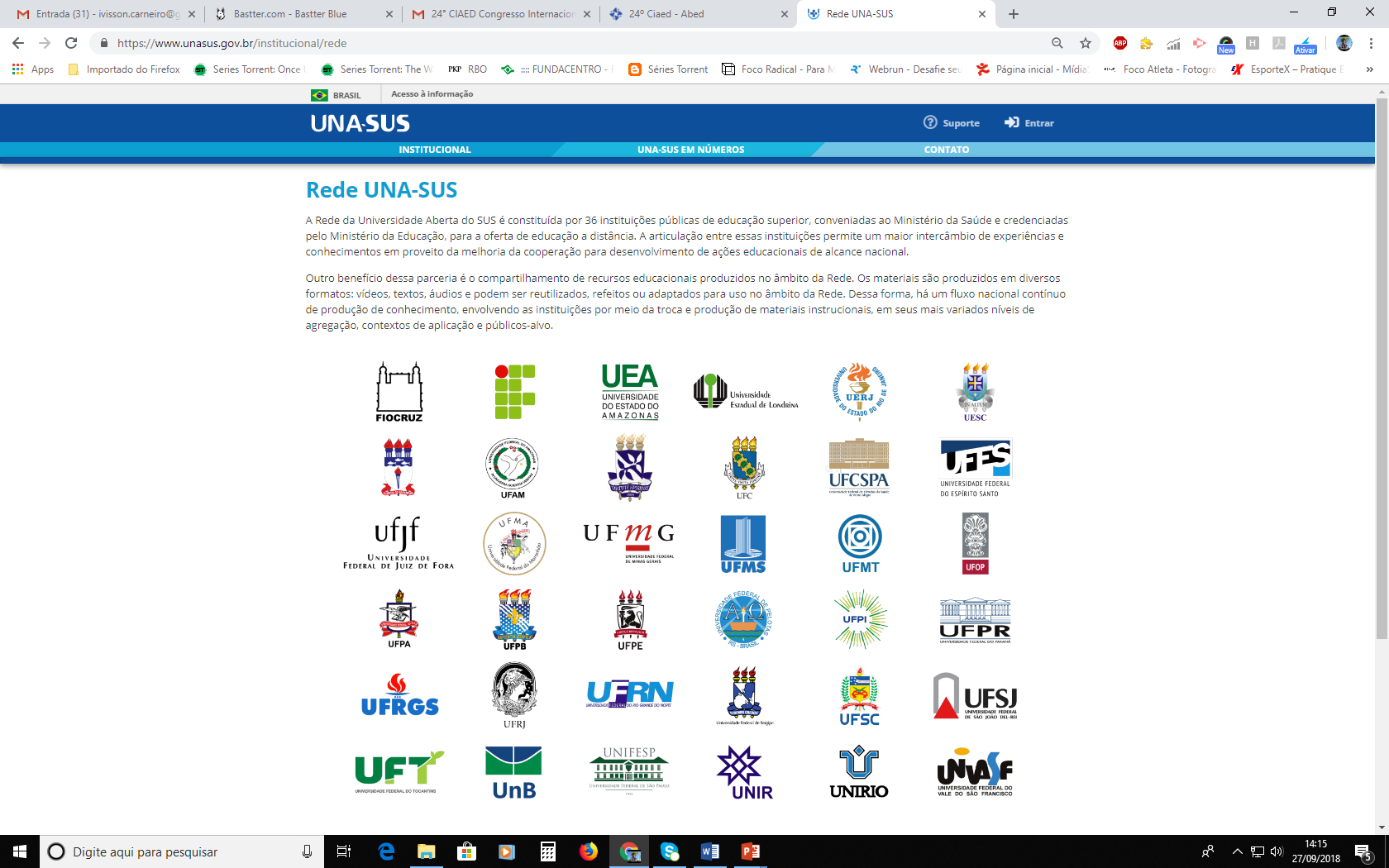 Plataforma Arouca
arouca.unasus.gov.br
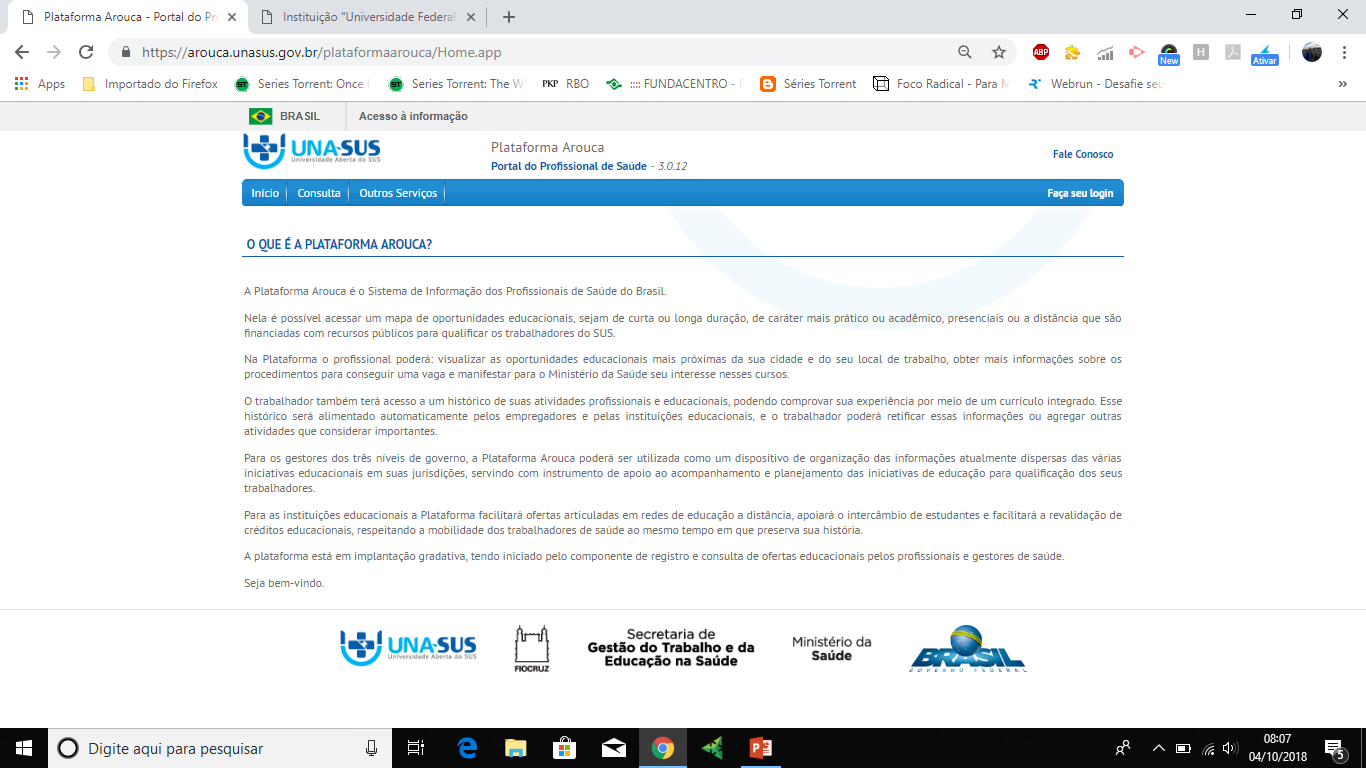 ARES – Acervo de recursos educacionais em saúde
ares.unasus.gov.br
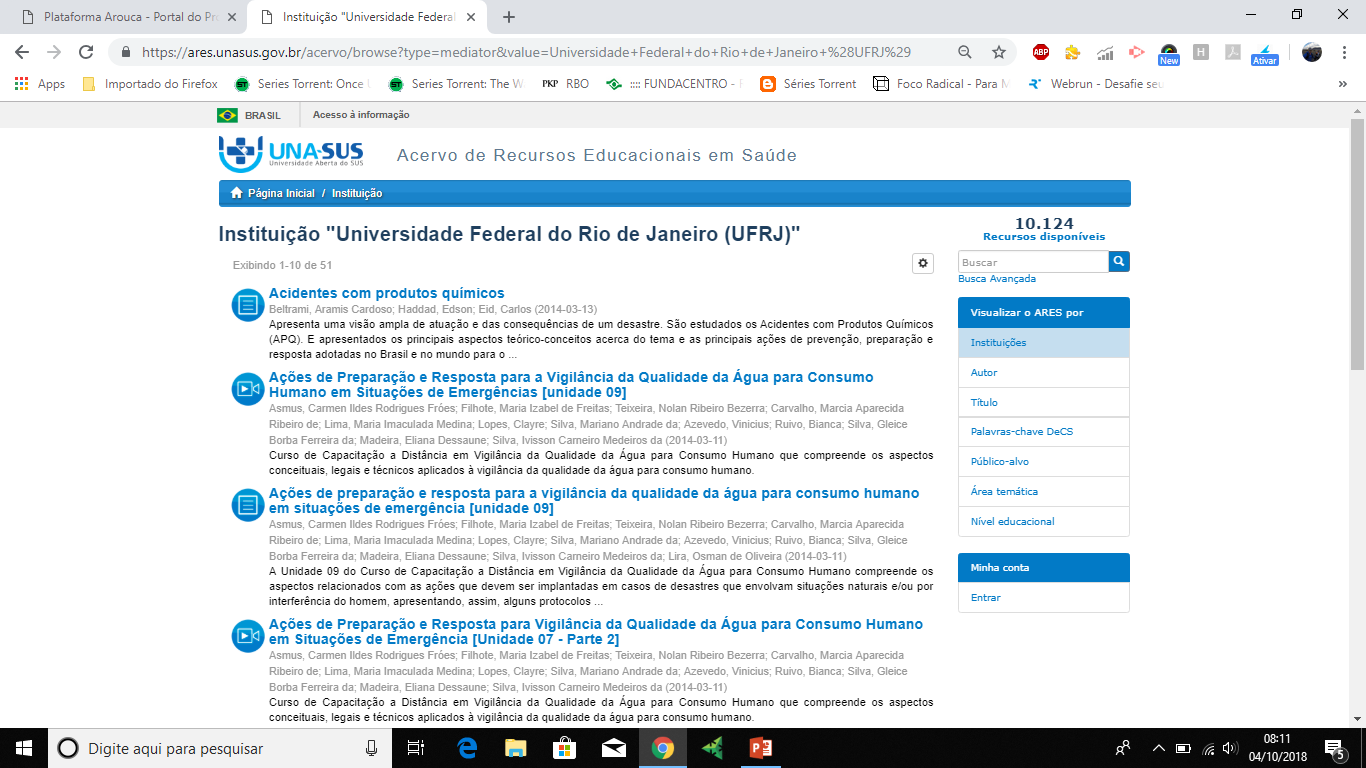 Cursos de Extensão 
(3.000 vagas)
Vigilância em Saúde Ambiental.
Avaliação de Risco à Saúde Humana por Exposição a Substâncias Químicas – 1000 Vagas
Saúde, Desastres e Desenvolvimento – 1000 vagas
Vigilância da Qualidade da Água para Consumo Humano – 1000 vagas
O Programa de Formação de Recursos Humanos em Vigilância em Saúde Ambiental.
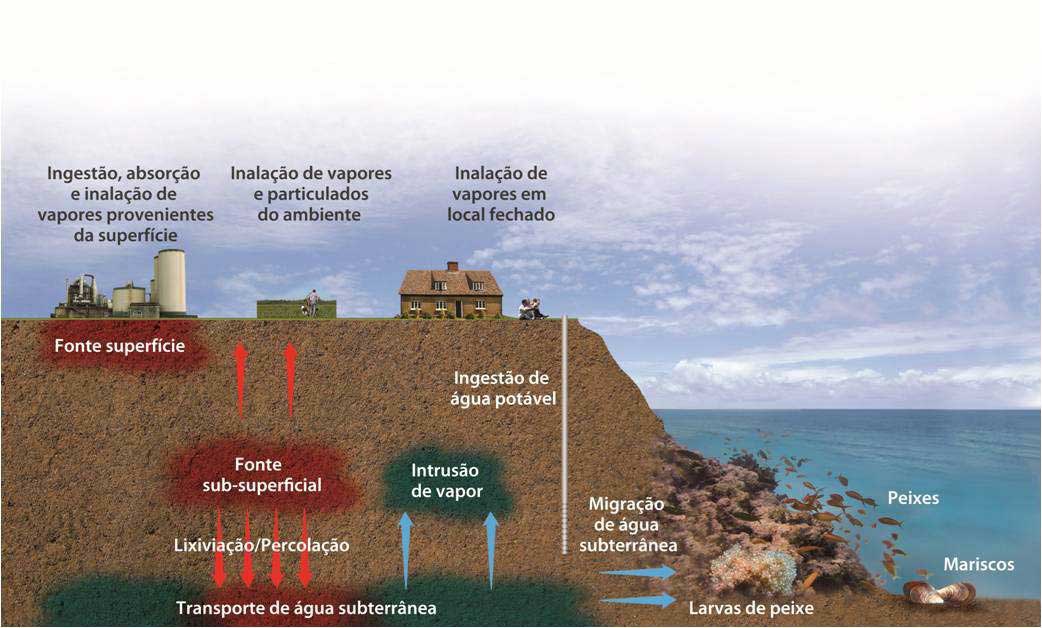 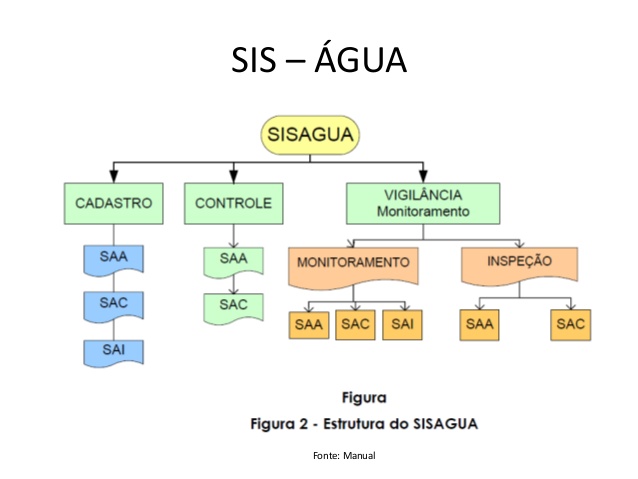 SAA – Sistema de abastecimento de água;
SAC – Solução Alternativa coletiva;
SAI – Solução Alternativa individual;
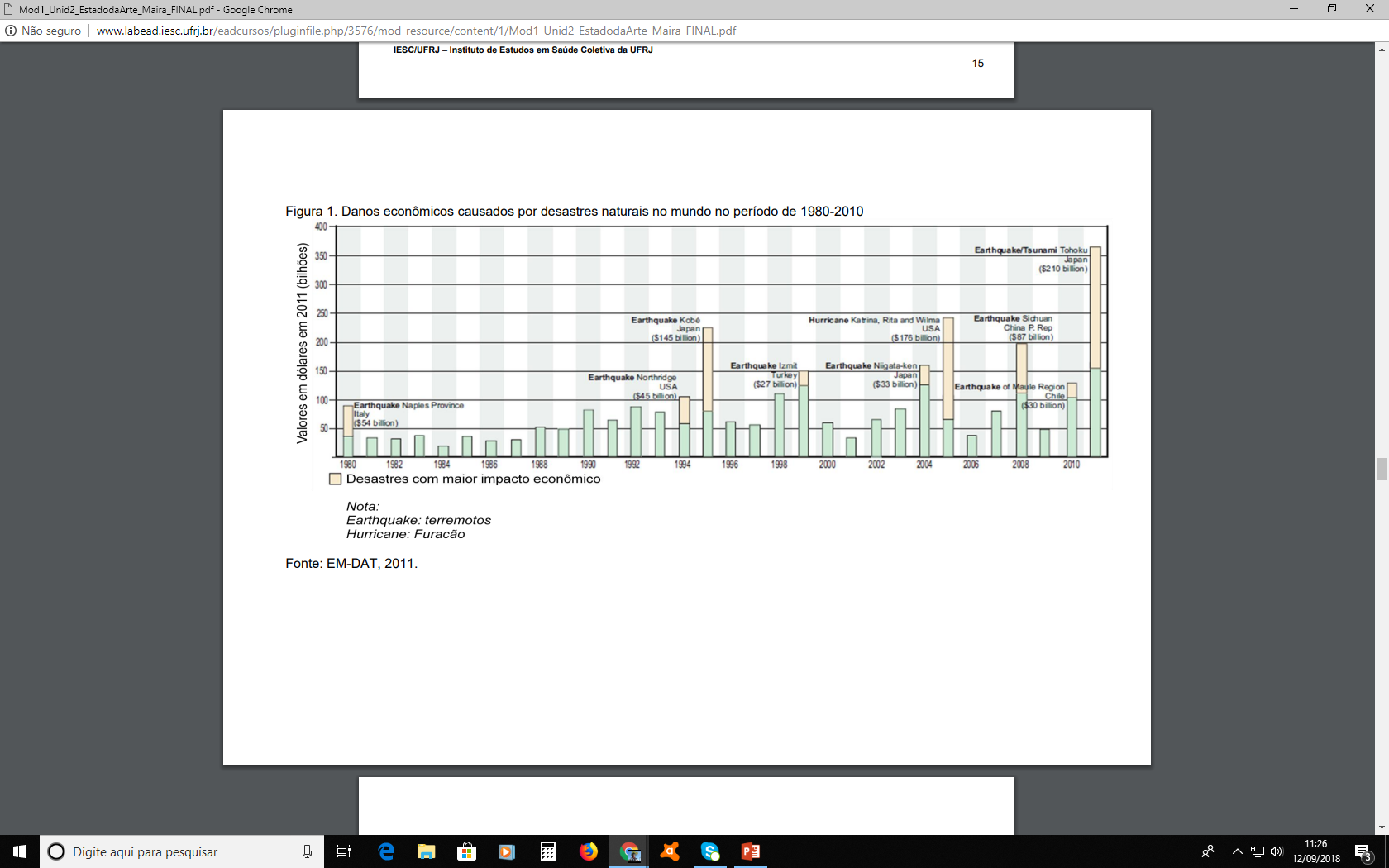 Objetivos.

Avaliar o Programa da capacitação em vigilância em saúde ambiental para a qualificação das ações da área no Brasil;

Avaliar a metodologia da EAD para capacitação profissional;

identificar os problemas para o desenvolvimento da área.
Metodologia.

População do Estudo: Alunos aprovados nos Cursos de Capacitação: 1613 indivíduos;
Primeira parte:
Análise das fichas de inscrição dos candidatos e construção do perfil sociodemográfico dos alunos.


Segunda parte:
Análise de questionários sobre as percepções a respeito da metodologia da Ead;
Principais entraves para o desenvolvimento da área;
Resultados:
Resultados:
Gênero:
70% - Gênero Feminino;

Formação acadêmica:
Ciências da saúde (576 – 33%);
Ciências biológicas (383 – 22%);
Ciências agrárias (157 – 9%); 
Engenharias (155 - 9%);
Ciências sociais aplicadas (134 – 8%);
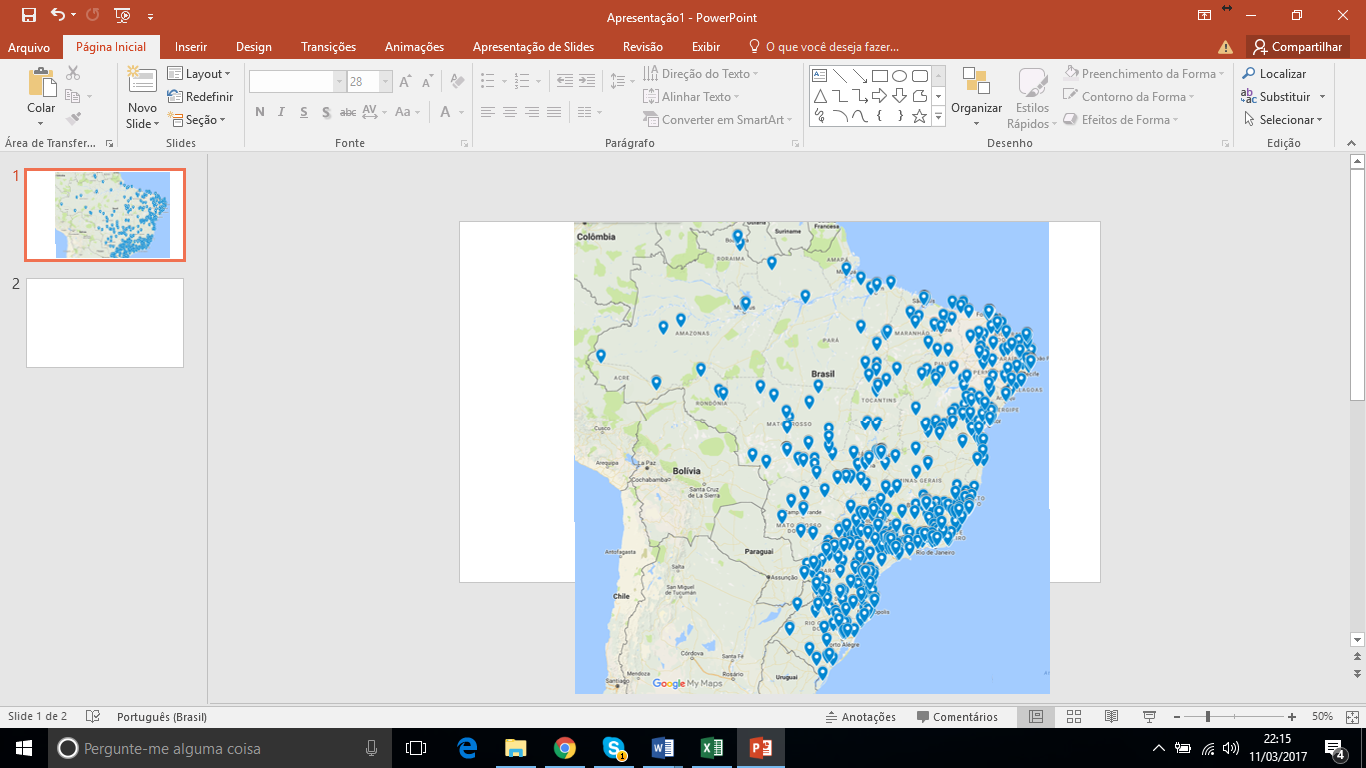 Resultados:
Abrangência municipal:
517 (9,3%) municípios brasileiros;
185 (35,8%) – Sudeste;
139 (26,9%) – Nordeste;
119 (23,0%) – Sul;




Maior adensamento na região Centro-Sul;
Resultados:
Questionários  Enviados = 1894
Questionários Respondidos = 234
Percentual de questionários respondidos = 12,35%
Ampliação de competências em VSA;
231 alunos (98,7%), responderam que o conteúdo dos cursos ampliou seus conhecimentos sobre o assunto estudado;
Resultados:
Mudança de função após a realização do curso:
37 alunos mudaram de função. (15,8%)
Mudança de atividades após a realização do curso:
58 alunos mudaram de atividades. (24,8%)
Novas atividades observadas;
ações de saúde do trabalhador e ambiental;
acompanhamento dos processos de investigação de emergências ambientais;
análise de risco, percepção e comunicação de risco;
apoio dos agentes de saúde para o Programa de Monitoramento do Aedes Aegypti;
atividades com trabalhadores expostos a agrotóxicos, 
controle de resíduos;
educação ambiental;
Resultados:
Mudança de Cargo após a realização do curso:
39 alunos mudaram de cargo. (16,7%)
Novos Cargos relatados nos questionários:
Diretoria de departamento;
Gerência da vigilância em saúde ambiental;
Referência técnica de fatores de riscos não biológicos;
Coordenação do comitê de biossegurança;
Coordenação de epidemiologia do município.
Resultados:
Metodologia da EAD;
Apenas 52 alunos (22,2%), responderam que conseguiriam liberação e tempo para realizar os cursos se fossem oferecidos presencialmente;
Conclusão.
A utilização da EAD como política de capacitação dos trabalhadores da VSA;

Grande número de profissionais capacitados;
Abrangência nacional e capilaridade em 10% dos municípios;
Alto índice de aceitação da metodologia nos cursos pesquisados.
Atividades exercidas pós realização dos cursos;

25% dos participantes que mudaram de atividades, exercem atividades de vigilância ambiental.
Entraves para o desenvolvimento das atividades da vigilância;

evoluir nas questões políticas locais, na capacitação da equipe, na realização de concursos e na contratação de profissionais capacitados para o desenvolvimento das ações da vigilância ambiental.
Melhoria na divulgação dos cursos de capacitação para aumentar a capilaridade dos cursos em nível municipal e assim desenvolver a área da vigilância em saúde ambiental no Brasil.
Muito Obrigado!!!!


E-mail para contato:
Ivisson@iesc.ufrj.br